phpMyAdmin?
What is phpMyAdmin?
phpMyAdmin is one of the most popular applications for MySQL database management. It is a free tool written in PHP. Through this software you can create, alter, drop, delete, import and export MySQL database tables. You can run MySQL queries, optimize, repair and check tables, change collation and execute other database management commands.
phpMyAdmin login page.
Enter Username and Password
phpMyAdmin Administration
Covers the following topics:
Databases
SQL
Status
Export
Import
Settings
Variables
Charsets
Engines
Plugins
Main Screen
In the panel on the left side of the page you will see the list of the databases for which your cPanel user has privileges.
How Can Create Database
You can create database in two ways.
1) Using Database Tab( GUI based)
2)Using Sql (Command based)
Click on Database tab and Create Database
Click on Database Tab
Enter Database Name and Click on Go
Click on Create
Enter Database Name
Click on Sql tab and Write a command for create database
Type Command Here
After Commend Click on Go
Type any Database Name
Keyword
Create Database Command : Create database databasename
Check your database in left side screen and Click on database
Enter Table Name
Enter Column Number
Click here
Click Go
Enter Column Names, its Type and Length/Values
Enter column name in text fields
Select data type for column value
Select Length
Click on Save
Select Data Type
Enter Length and Click on Save
Click on Save
Enter Length of Username and Password
After this select database and Click on table
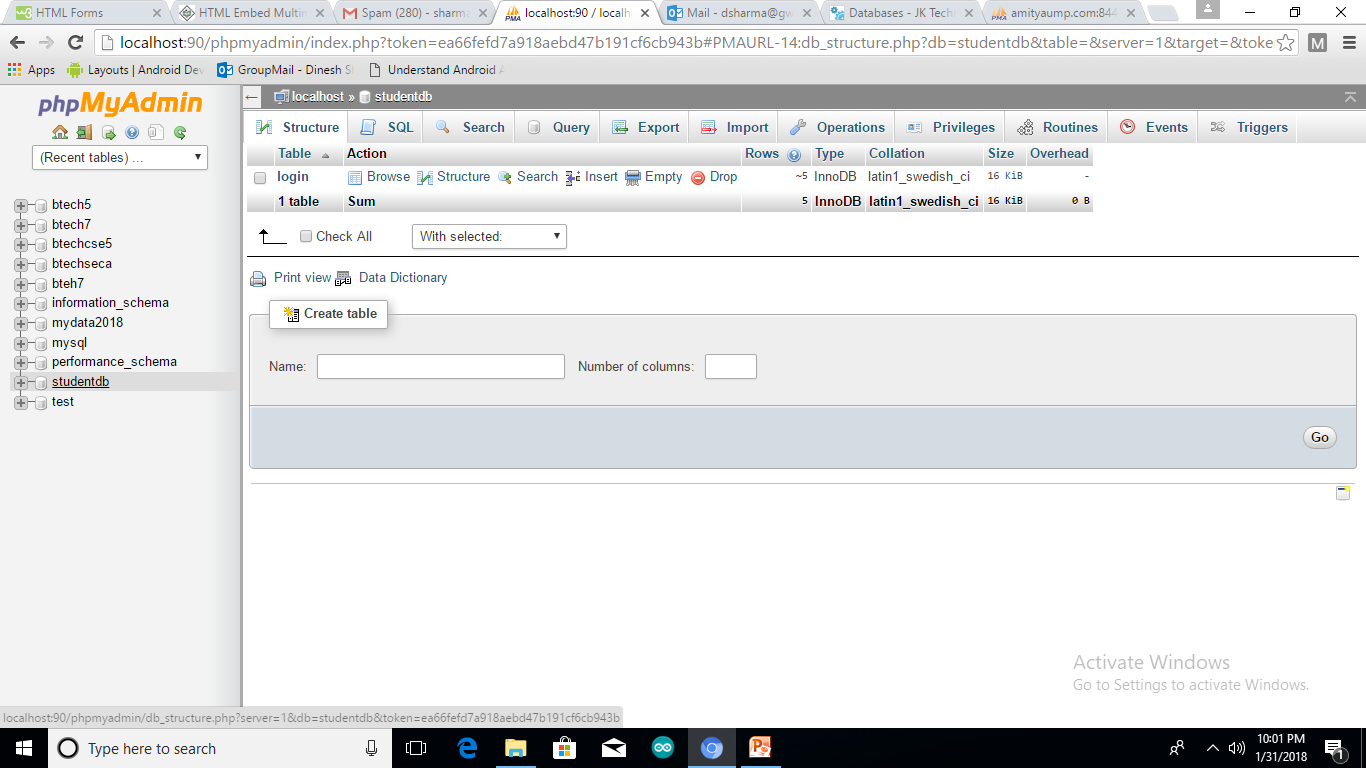 Click on table login
Select Database
Now you can see your table data
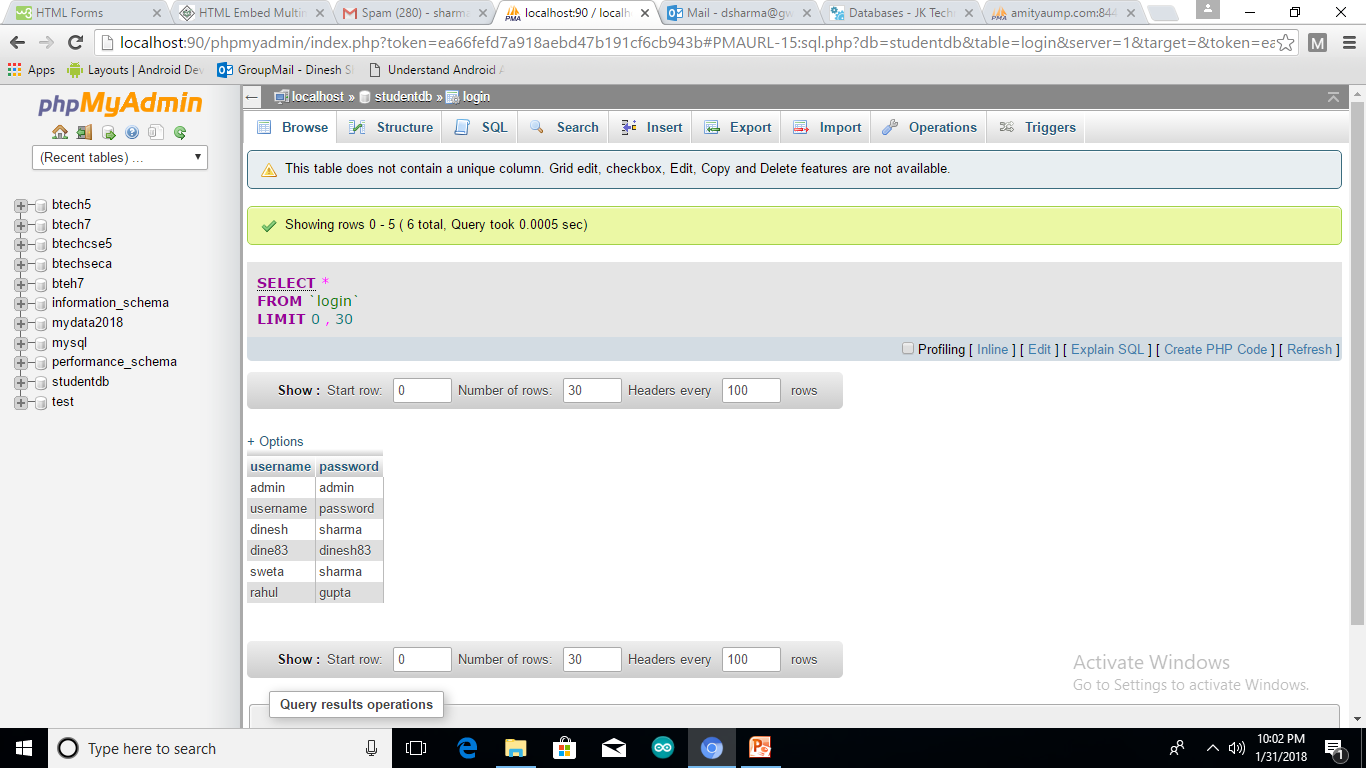 Export Data from Table
Click on Export
Select format from dropdown list
Click on Go Button
Import Data Excel to Table
First insert data in excel file and save  it by .csv extension.
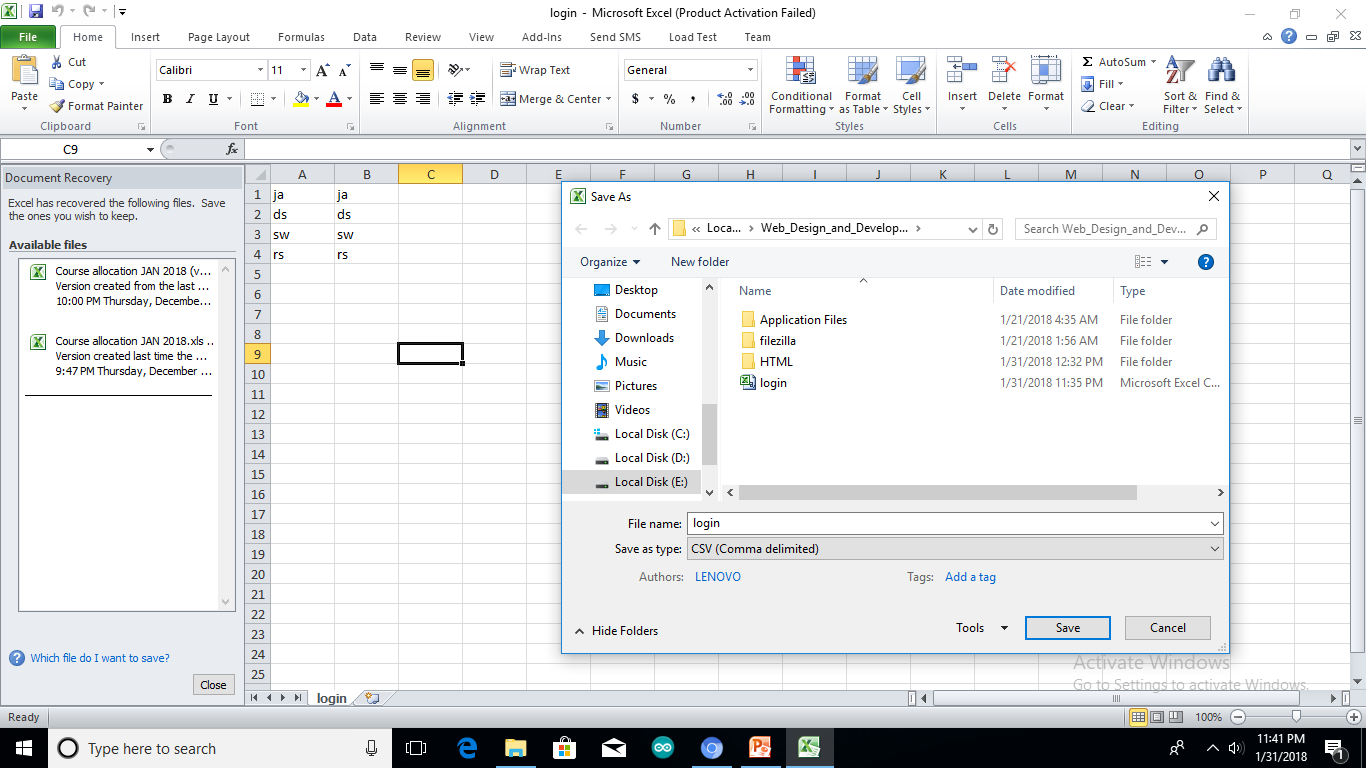 Now Click on database and open your table
Click on import and browse excel file
Cont..
Click on Go